Student Transportation Financials
Record KeepingCompleting the Claim Form
Overview
What’s New?

Funding Formula

Types of Expenses

Mileage

Changes to Claim Form

Completing the Claim Form – Errors

Record Keeping & Completing the Claim Form

Questions
WHAT’S NEW?
Proposed Code Changes:
33-1006 		-Allow training and maintenance miles to be reimbursable
			-Restoration of Field trips
			-Restoration of 85% reimbursement across the board
			-Removal of block grant
			-Restoration of operational funds (removal of $7.5 million shift to 			discretionary)
			-Definition of prorating method for non-conforming vehicles

33-1510		-SDE no longer reviews contracts; resource material will be provide on
			 SDE website; executed contract to be submitted to SDE
			
Other Changes	-Funding Cap Spreadsheet will not be emailed out anymore but posted 			as usual on SDE website
Funding Formula
District/Charter owned:
Non-claimable costs removed upfront

50%/85% categories

Mileage ratio formula to remove proportion associated with non-reimbursable trips






Contracted:
Non-claimable costs removed upfront

Blended average of state costs (about 60%)

Contractor will break out costs between mileage types allowing to directly track which costs are associated 
     with what mileage
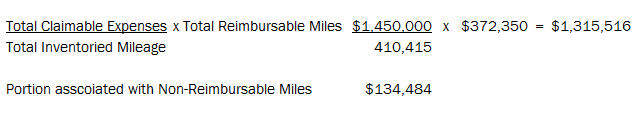 Funding Formula (cont.)
Both Type of Programs:
Funding cap at 103% cost per rider/mile

Hardship waivers by route (must meet two):
The number of student riders per mile is less than fifty percent (50%) of the statewide average number of student riders per mile
Less than a majority of the miles on the bus run are by paved surface, concrete or asphalt, road
Over ten percent (10%) of the miles driven on the bus run are a five percent (5%) slope or greater

Block Grant
Change in support units, statewide enrollment, and statewide transportation reimbursement

$7.5 million proportional move to discretionary
Funds still received, but not under transportation line item.
Types of Expenses
Matrix can be found here: http://www.sde.idaho.gov/site/transportation/annual_reporting.htm

Non-Claimable (removed upfront):

Repairs or supplies for facility itself:
 For example: Garage door repairs, light bulbs for building, bathroom supplies.

Non-consumable office supplies:
For example: File trays, staplers, computer screens/keyboards/mice, etc.

Cost for non-inventoried/ conforming fleet operation

Repairs, supplies, fuel, and parts for support vehicles
 However, this is paid through mileage rate at $0.555/mile

Most capital purchases (computers, large equipment, etc.)
Types of Expenses (cont.)
Non-Reimbursable (Should be Claimed):

Most conforming/Inventoried vehicle costs for non-reimbursable mileage
Driver salaries/benefits, fuel, etc.
Does not include driver lodgings or meals while on extended non-reimbursable trip.
Types of Expenses (cont.)
85%  reimbursement items defined by Idaho Code 33-1006(5)

SDE trainings (Tech Workshop, Joint IAPT/Train the Trainer Summer Conference, SDE Regional Trainings)

SDE assessment fee

Bus Depreciation

Bus Maintenance (Technician salaries/benefits, third party repairs, parts/supplies/tools to keep vehicle maintained).
Types of Expenses (cont.)
All other reimbursable costs are 50%

Non-Technician transportation staff

Services not directly needed for a bus to be maintained ( for example sump pump, bus washing by third party, FCC license, utilities).

Supplies not directly needed for a bus to be maintained (e.g. floor dry, windshield fluid, fuel, consumable office supplies, cleaning supplies etc.)
Mileage
Reimbursable:

Regular Route to/from school

IRI and NCLB special programs at facilities owned or exclusively leased by a district/charter school

Shuttle between facilities owned or exclusively leased by a district/charter school for regular recurring attendance during regular school days and hours

Summer school for IRI, Special Needs ESY, and Summer Migrant programs only.
Mileage (cont.)
Non-Reimbursable:

Extracurricular/Activity

Field Trips

Fueling, training, other travel miles

Transporting ineligible riders

Before of after school programs outside IRI/NCLB programs

Other shuttle or summer school miles
Mileage (cont.)
Maintenance Miles

Not reimbursable, but not held against district/charter school

Miles to diagnose problems

Miles to and from third party repair shop

Driving replacement bus to site of broken down vehicle
Changes to Claim Form
http://www.sde.idaho.gov/site/transportation/

Reimbursement claim due in IBUS September 1, 2015 

Supporting documentation to be submitted immediately following  reimbursement form completion

Line 17 - Short-term Equipment Rental removed from claim form

Line 20 - Computer Bus Routing Software moved to other direct cost – now new line item number

Tracking amount in depreciation account
Documentation is needed to support the amount reported in deprecation account.
Completing the Claim Form - Errors
50% items claimed as 85%:
Windshield fluid, fuel additives, bungee cords, trash cans, etc.

85% items claimed as 50%:
Nuts/bolts/screws, seat repair parts, degreasers/penetrating oils/solvents, personal mileage to pick-up parts, etc.

Reimbursable items not claimed:
Conforming/Inventoried vehicle driver salaries/benefits.
Record Keeping & Completing the Claim Form
Please review last year’s reimbursement claim for adjusted items. You may need to make the same adjustment again.

Indicate on ledger corresponding IBUS Line number.




Make sure that the information is legible. 
If you can’t read it, we can’t read it:
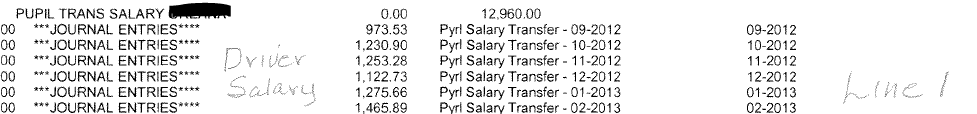 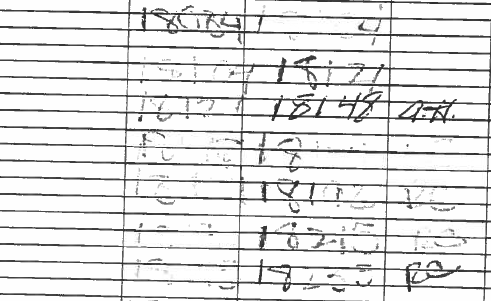 Record Keeping & Completing the Claim Form (Cont.)
Be descriptive. When coding purchases into the GL, please describe the purchased items on the memo line. Don’t just put “parts” or “office supplies:




List the name of the purchased items such as “degreaser” or “copy paper”, “air filter bus 3”. 

When using brand names, please include what kind of item it is. For example, instead of just listing “Red Thunder”, include “degreaser”.
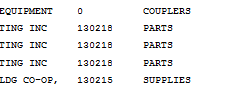 Record Keeping & Completing the Claim Form (Cont.)
Provide spreadsheet identifying how route cost and mileage were reported in IBUS
Questions?